Module 8: Assigning PSEAResponsibilities
PSEA training of trainers (ToT)
CRS, Humanitarian Response Department (HRD)
Trainer | Date | Location
Module outline
Session 1
PSEA roles and responsibilities for all staff
Exercise – World Cafe
Instructions
Staff categories
Brainstorm key roles and responsibilities for each of these categories for PSEA.
Review the previous group’s list and suggest roles and responsibilities that should be added or removed.

	3 rounds of 10 minutes each
Table 1 = Managers 
Table 2 = HR staff
Table 3 = Board members/senior management 
Table 4 = Program staff 
Table 5 = All staff (incl support staff such as finance, IT, fundraising, program staff, etc.)
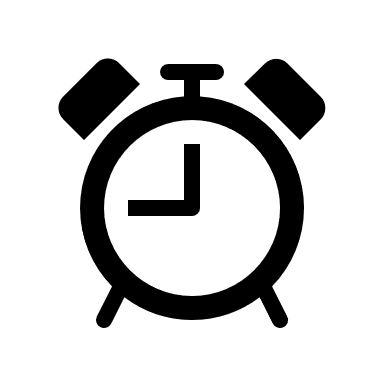 Key PSEA responsibilities (CHS Handbook)
PSEA roles and responsibilities for all staff – key points
PSEA is everyone’s responsibility! !!
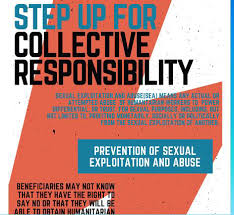 Session 2
PSEA roles and responsibilities for focal points
PSEA Focal Point  -  definition
Person or persons within the organization, with a certain level of seniority, responsible for the implementation of the PSEA policy overall, providing staff support with PSEA issues including field visits, and reporting back to the  senior management on PSEA issues.
Exercise: PSEA focal points
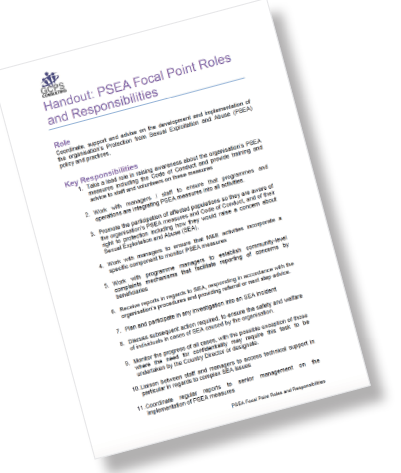 Part 1.  -  Go through the handout HO 8.1 PSEA focal point roles and responsibilities and discuss:
What are the key PSEA responsibilities and competencies that are relevant for your context or organization? 
Who within your organization will have responsibility for these?

	15 minutes
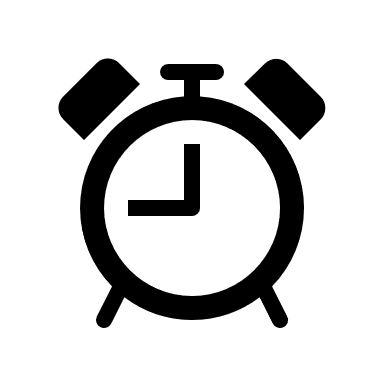 Part 3.  -  In plenary brainstorm 
Potential challenges that FPs might face 
Mitigation measures that they might put in place

	20 minutes
Part 2. Group per organization and Draft the terms of reference (ToR) for one PSEA FP for your context

	20 minutes
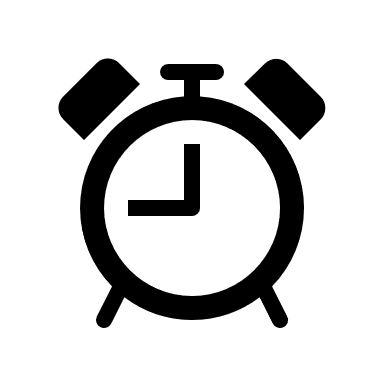 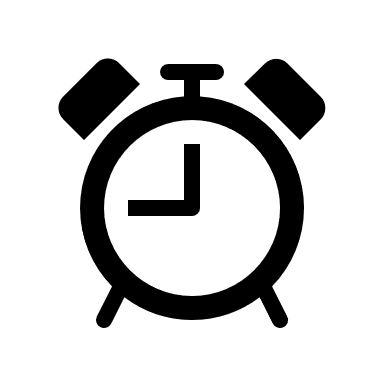 PSEA roles and responsibilities for FP– wrap up
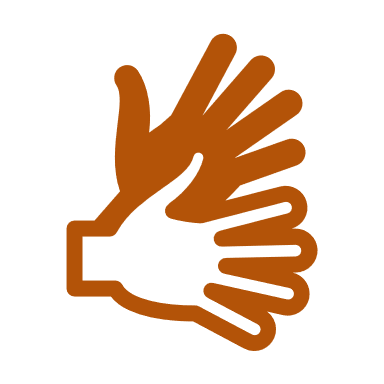 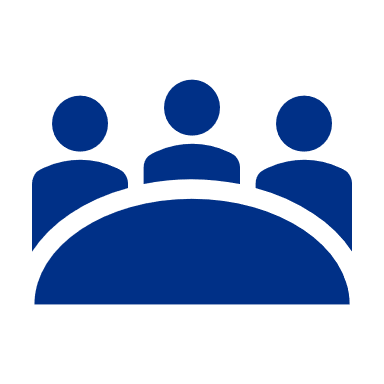 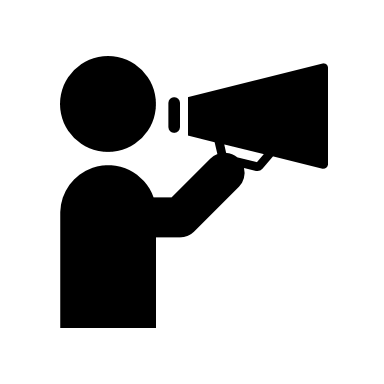 Module review for  roll-out
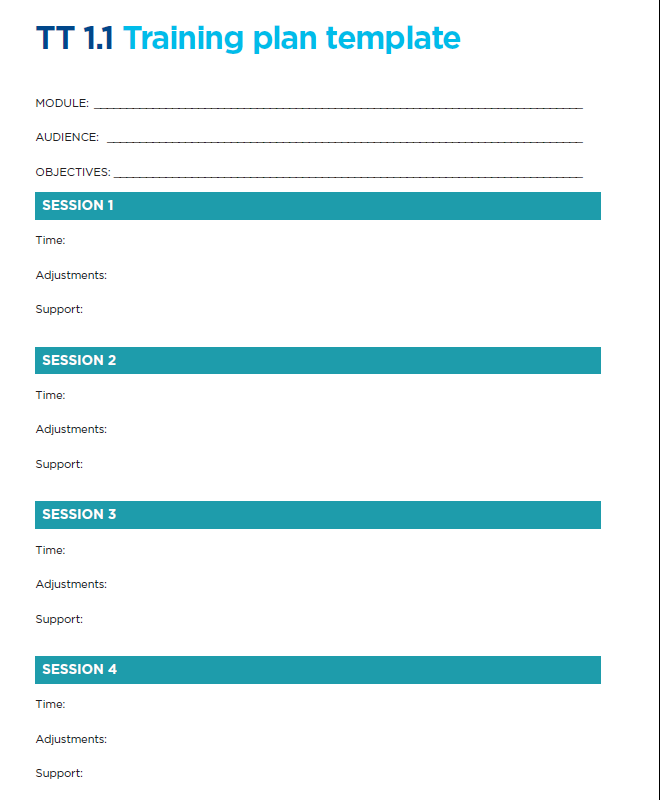 Instructions 
Use TT 1.1 training plan template to modify or reflect on the session for the roll-out phase.
Note : this module should be targeting senior leadership and managers within your organization
	
	15 minutes
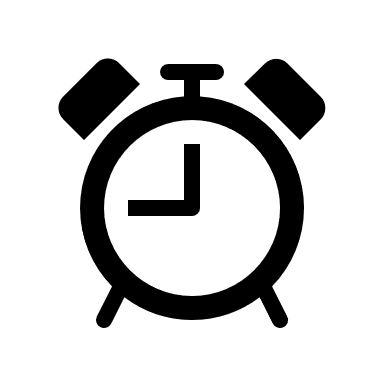 Thank you!